Thank you to our Table Sponsors!
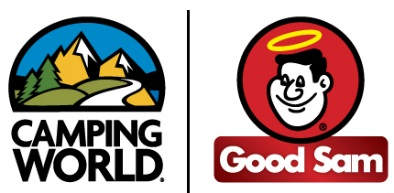 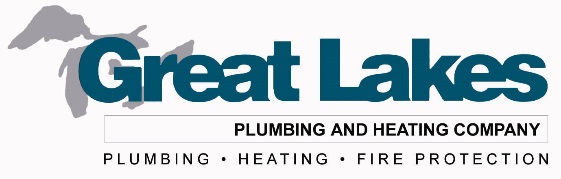 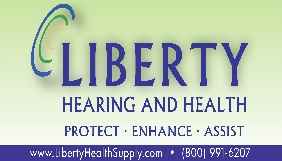 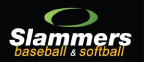 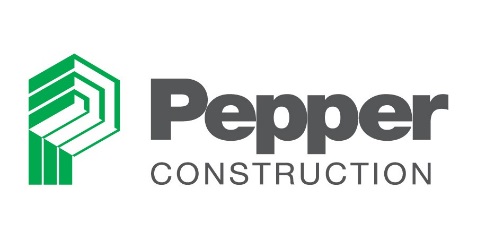 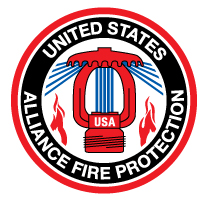 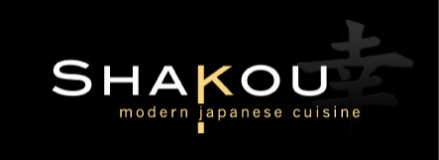 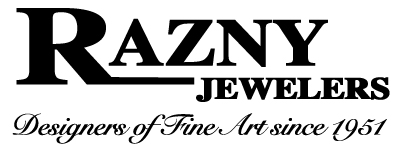 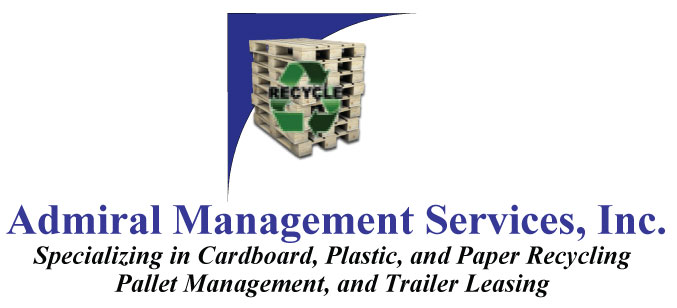 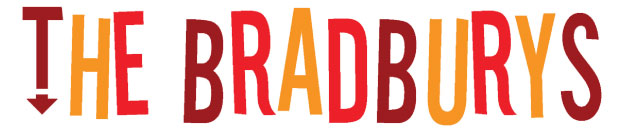 The Hughes Family
The Ford Family
The Lichter Family
The Sorensen Family
The Furlong Family
The Valente-Thunga Family
Daniels, Long, and Pinsel
Thank you for the generous donations to the Auction & Raffle
Thank you for the generous donations to the Auction & Raffle
Thank you for the generous donations to the Auction & Raffle